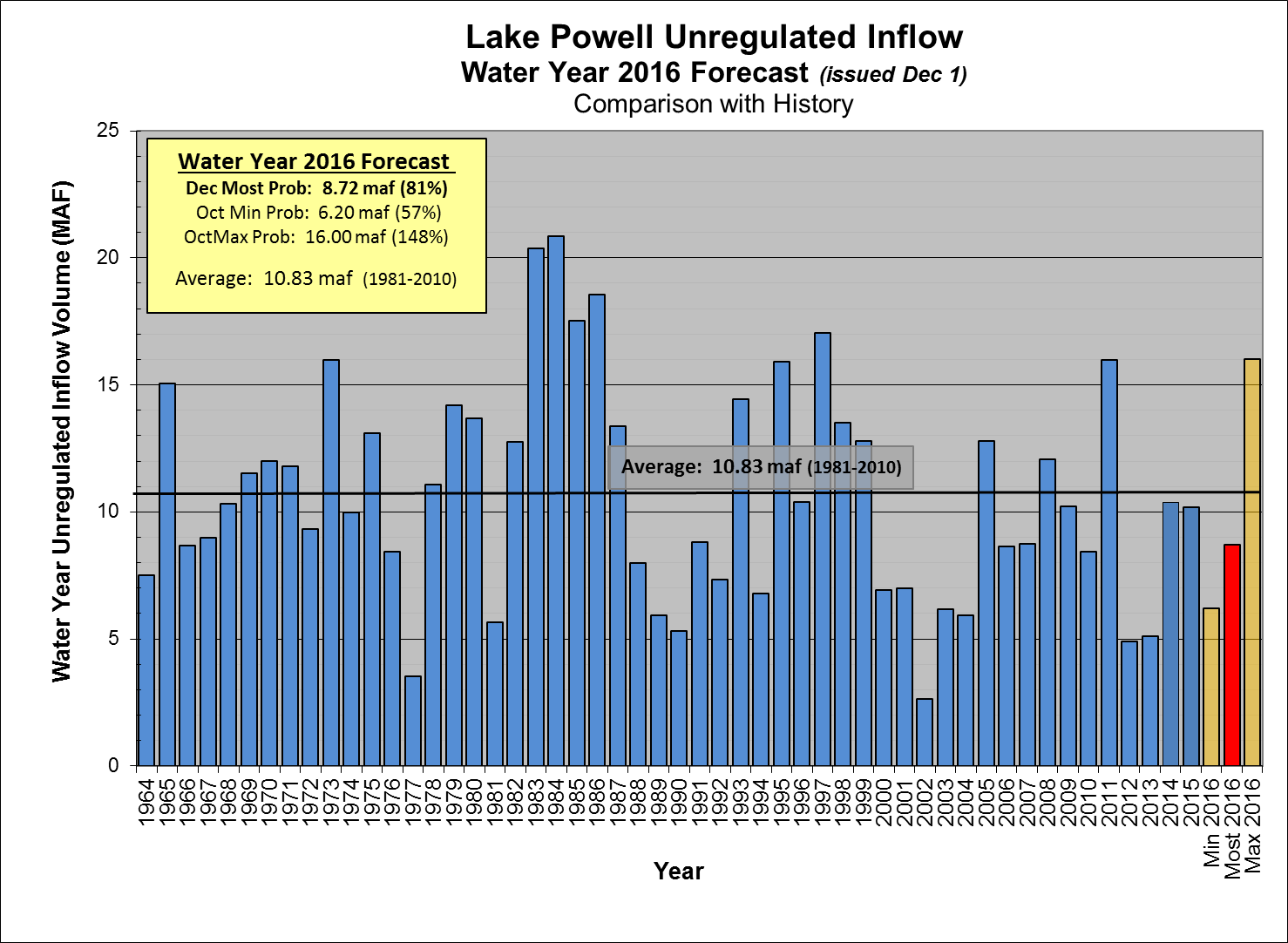 1
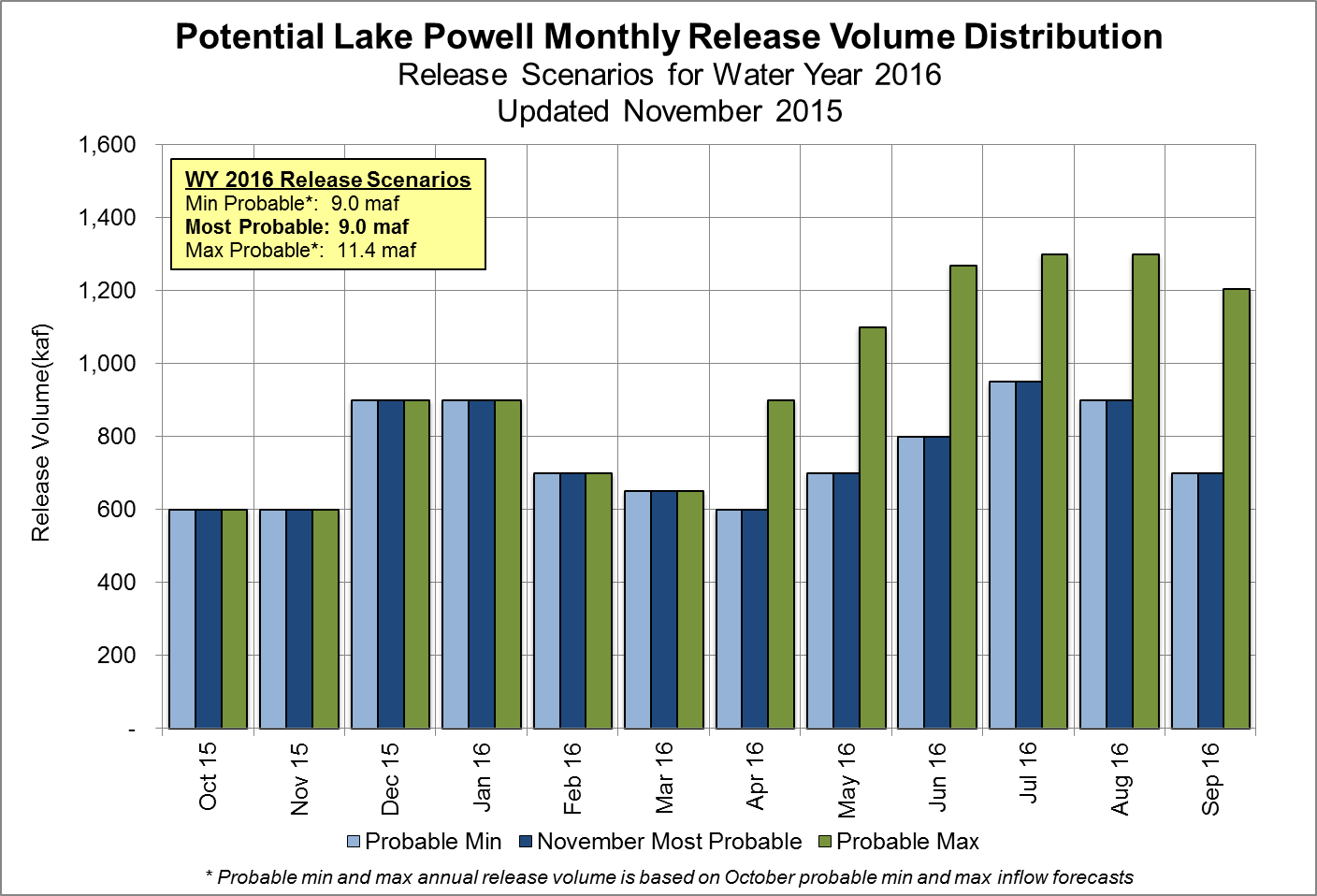 2
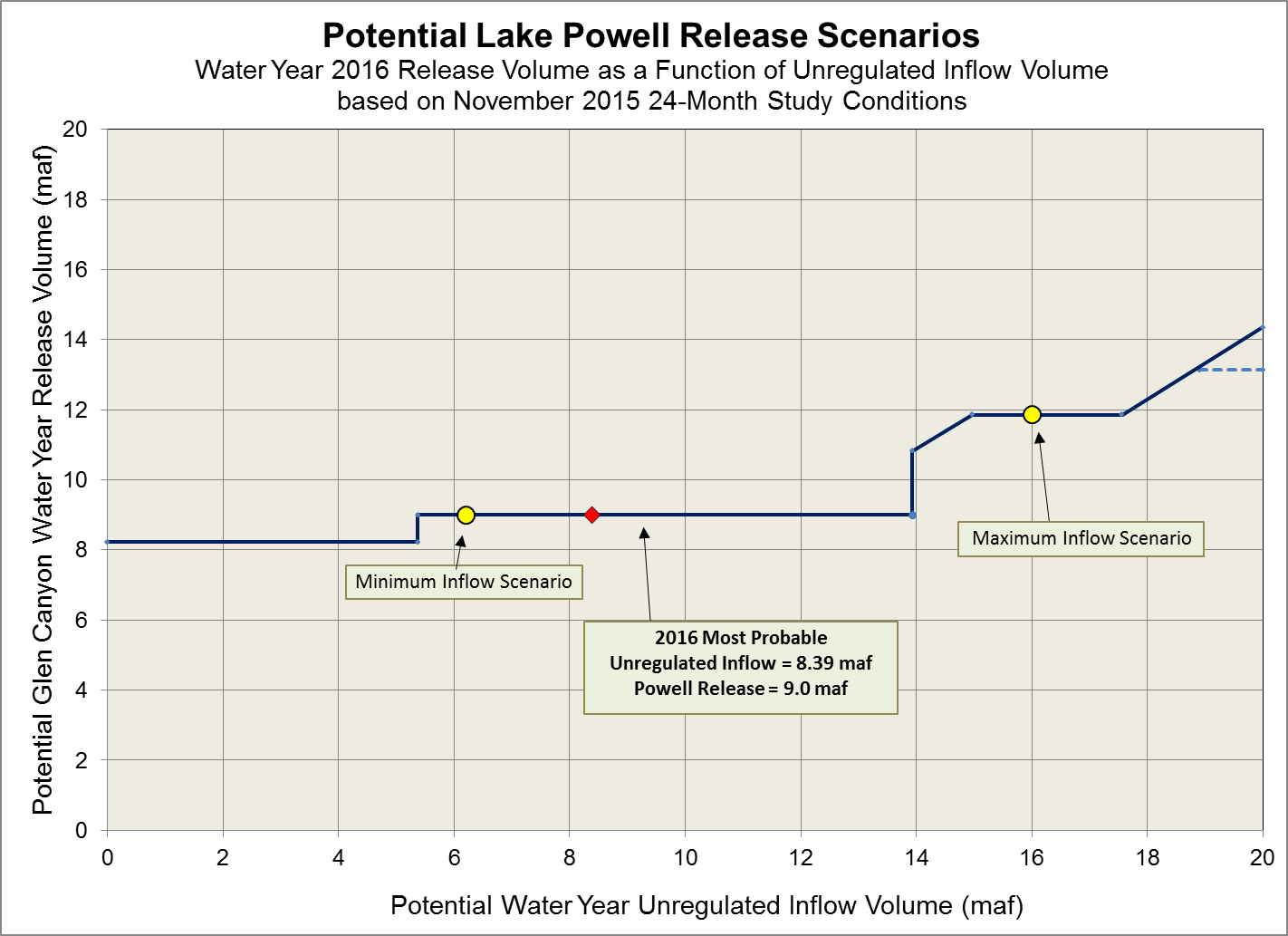 3
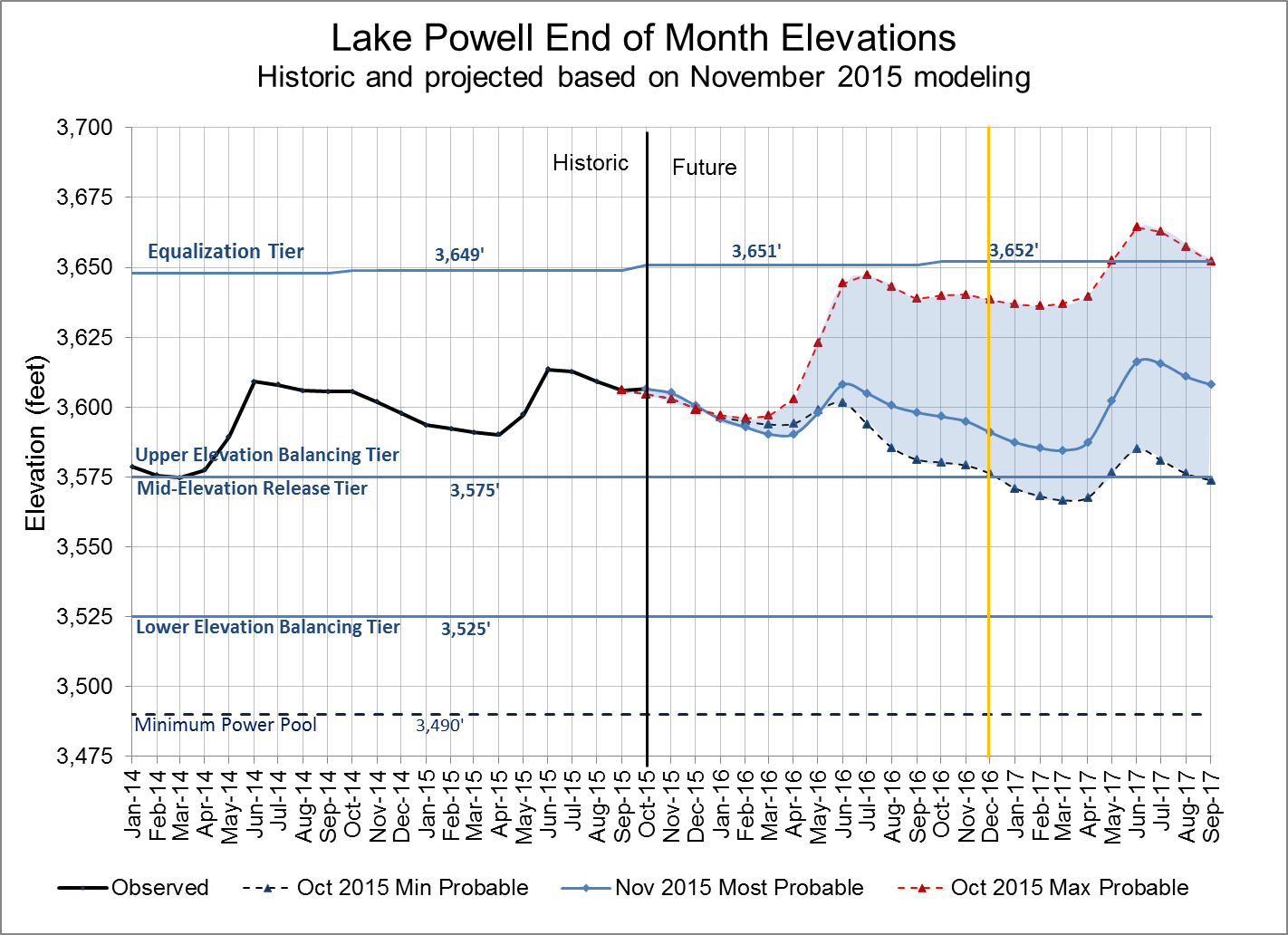 Water Year 2015 projections
Most:  9.0 maf release
Max:  11.4 maf release 
Min:  9.0 maf release
4
[Speaker Notes: Excel file:  U:\1_Powell Ops\5_Spreadsheets\24 Month Study Data\Powell_Projected_Ele_Nov2012.xlsx]
Glen Canyon Power Plant Provisional Unit Outage Schedule for Water Year 2016
11.4
9.0
9.0
(updated 11-16-2015)
Projected release, based on October 2015 Min and Max Probable Inflow Projections and 24-Month Study model runs
Projected release, based on  November 2015 Most Probable Inflow Projections and 24-Month Study model runs
5
[Speaker Notes: Annuals 2014

Annual 5-6	start  10/14/2013 	finish  11/01/2013	
Annual 7-8	start  02/03/2014 	finish  02/21/2014	Includes Digital Governor Replacement
Annual 3-4	start  02/24/2014 	finish  03/14/2014	Includes Digital Governor Replacement
Annual 4	start  04/28/2014	finish  05/15/2014	Fixed Wheel Gate 8 Year
Annual 1-2	start  09/01/2014	finish  09/19/2014	Includes Digital Governor Replacement
Annual 5-6	start  09/22/2013 	finish  10/10/2013	Includes Digital Governor Replacement

Replacements 2014

Unit 3 	start  09/23/2013	finish  06/27/2014	Turbine Runner Replacement
Unit 6	start  04/01/2014	finish  04/03/2015	Generator Rebuild
Unit 2	start  07/01/2014	finish  04/06/2015	Turbine Runner Replacement]
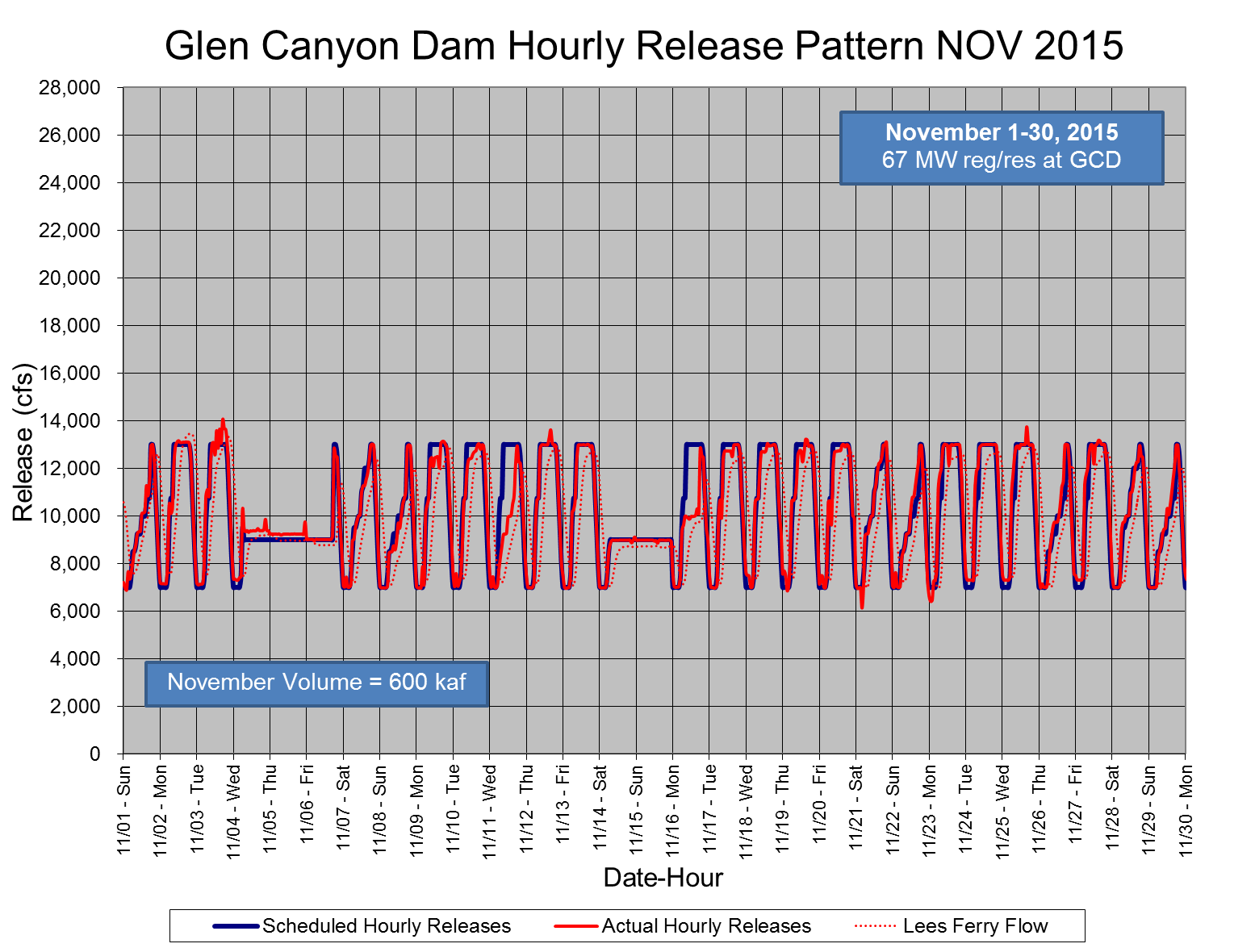 Nov
Low-steady flows forGreen Sunfish treatment
6
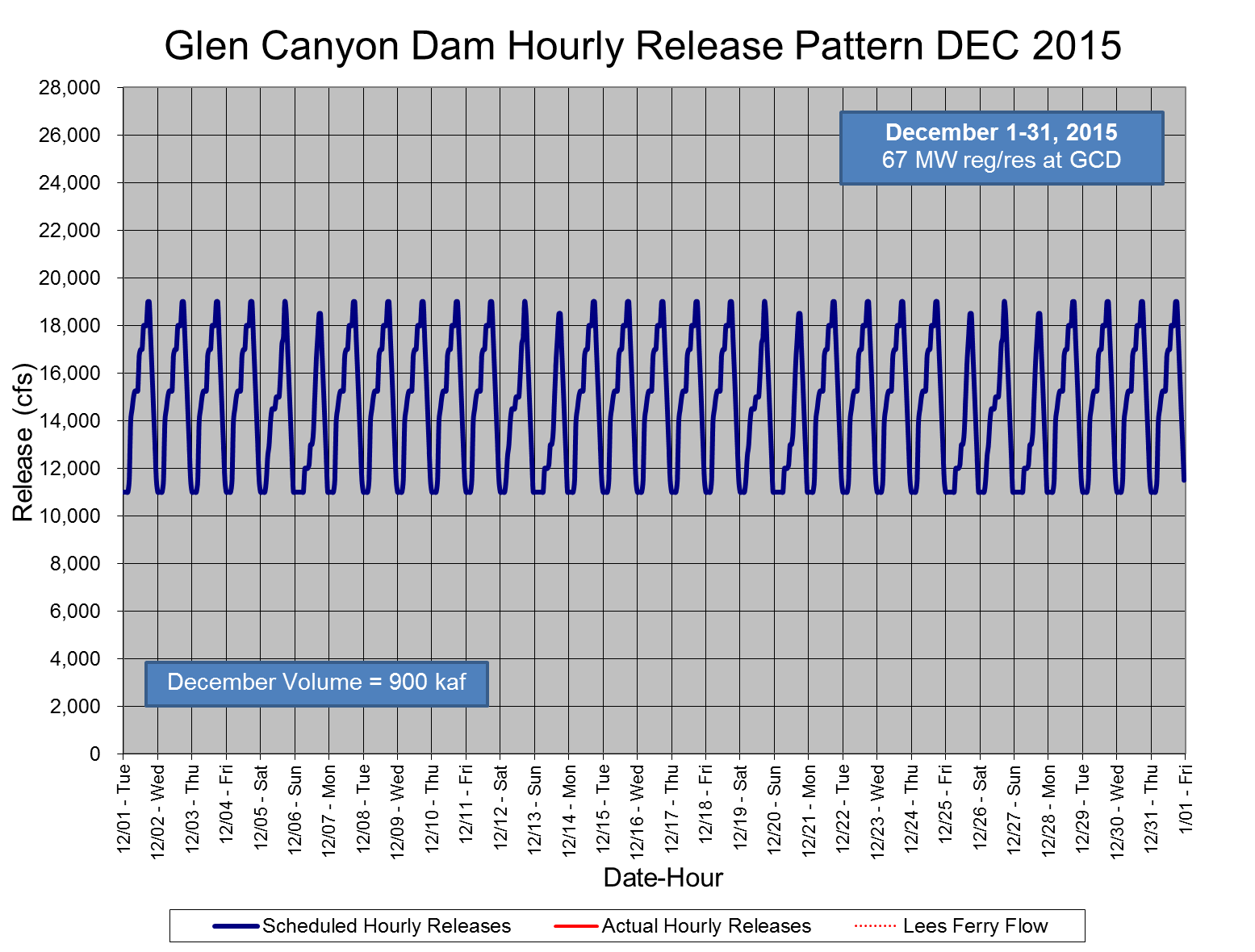 Dec
7